Engineering Physics
L-5
(Electromagnetic Theory)
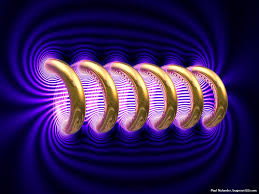 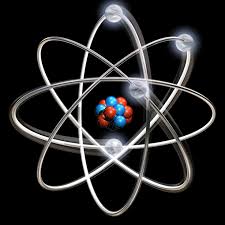 QUANTUM MECHANICS
ELECTROMAGNETIC THEORY
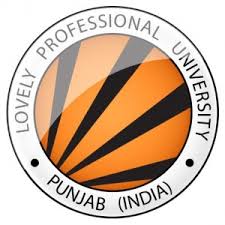 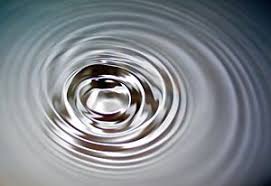 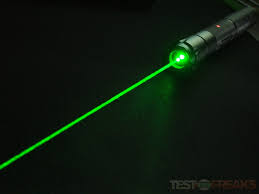 LASER
WAVES
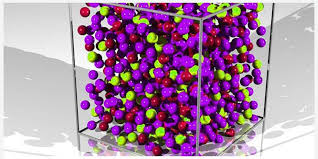 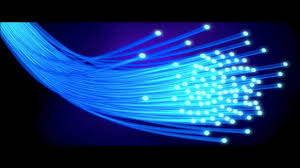 Dr. Mukesh Kumar
Lovely Professional University
Phagwara, Punjab-144411
SOLID STATE PHYSICS
FIBRE OPTICS
EMT-Topics
Scalar and Vector fields.
Concepts of gradient, divergence and curl.
Gauss Theorem and Stokes theorem.
Poisson and Laplace’s Equation.
Continuity equation.
Maxwell’s Electromagnetic equation.
Physical significance of Maxwell’s equation.
Ampere’s Circuital law.
Maxwell displacement current and correction in Amperes law.
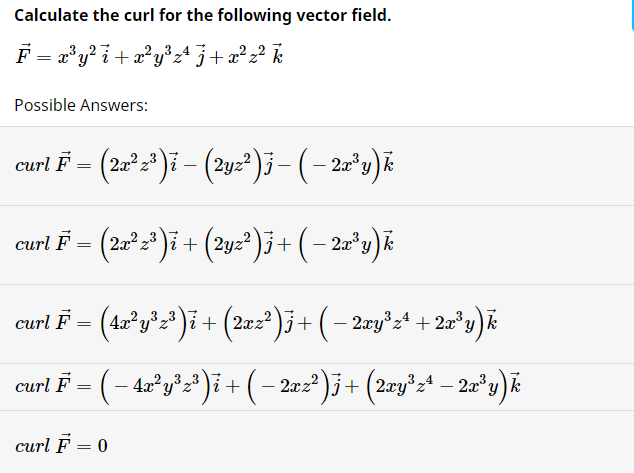 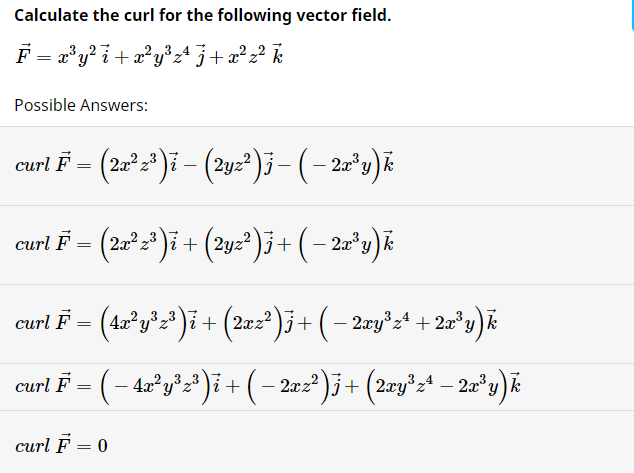 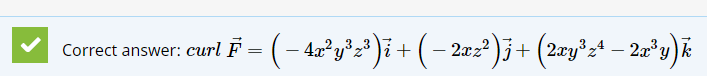 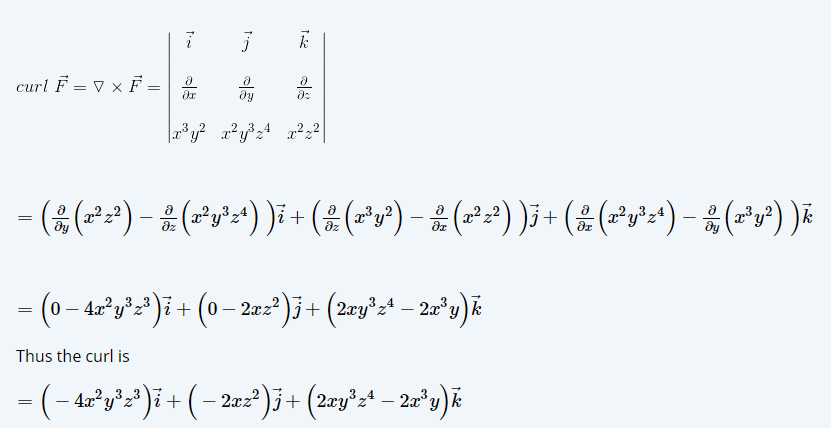 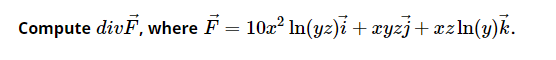 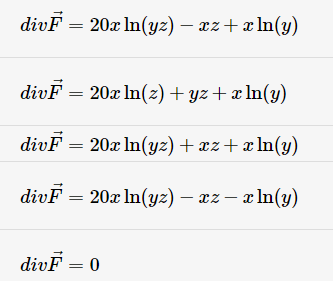 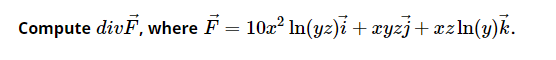 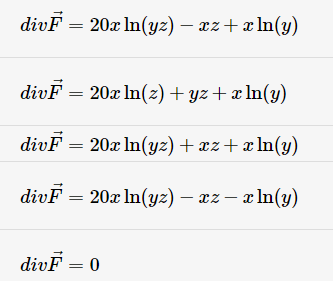 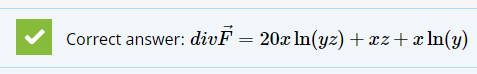 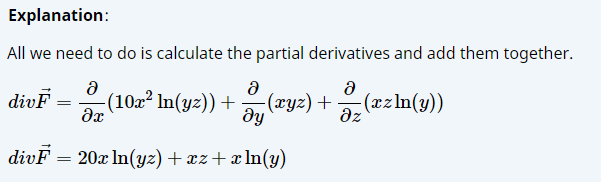 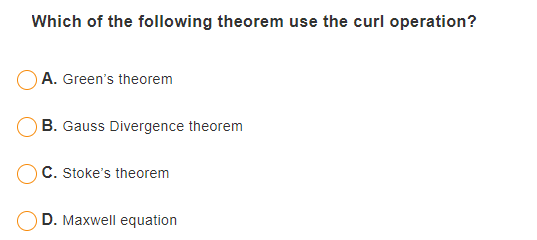 Displacement Current:
Characteristics of displacement current:

It has the same unit as electric current density. 
Displacement current is a current only in the sense that it produces magnetic field. It has none other properties of current. For example displacement current can have a finite value in vacuum where there are no charges of any type.
It serves to make the total current continuous across discontinuities in conduction current. 
It makes the Ampere’s circuital law a consistent one.
Maxwell came up with this rather curious name because many of his ideas regarding electric and magnetic fields were completely wrong. For instance, Maxwell believed in the æther, and he thought that electric and magnetic fields were some sort of stresses in this medium. He also thought that the displacement current was associated with displacements of the æther (hence, the name). 

The reason that these misconceptions did not invalidate his equations is quite simple. Maxwell based his equations on the results of experiments, and he added in his extra term so as to make these equations mathematically self-consistent. Both of these steps are valid irrespective of the existence or non-existence of the æther. 

http://farside.ph.utexas.edu/teaching/em/lectures/node46.html
Displacement Current: Capacitor example
How can you say that for steady current, the divergence inconsistency is removed?
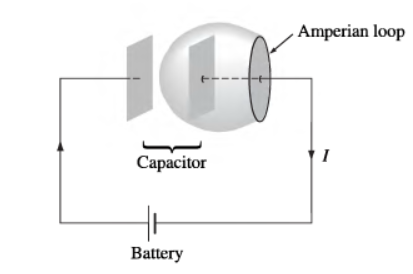 Maxwell’s Equation: Differential Form
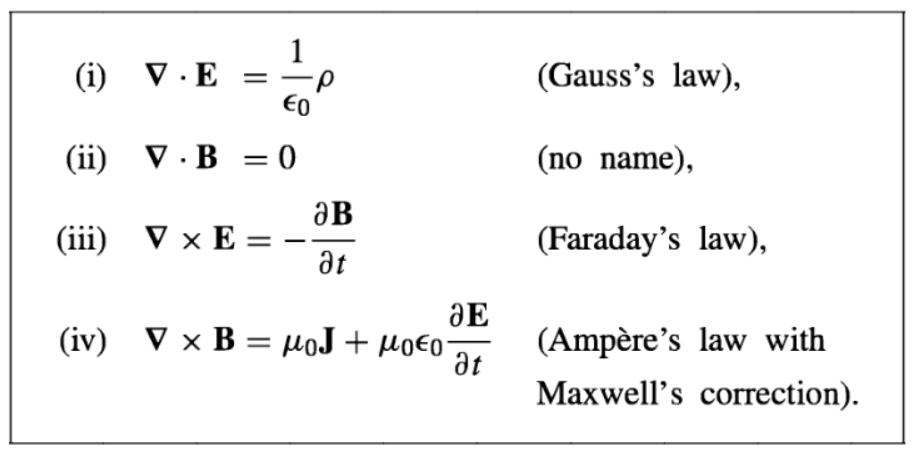 Some people call  this as Gauss law 
in magneto statics.
Maxwell’s Equation: Integral Form
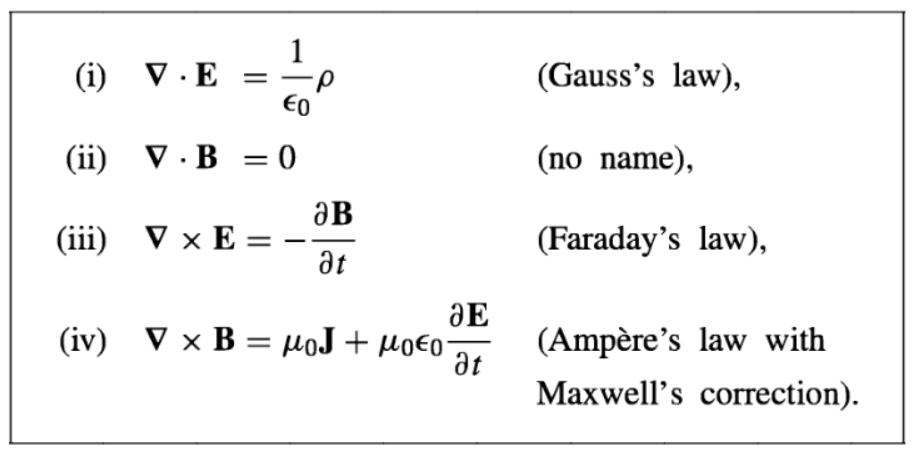 Physical Significance of Maxwell’s Equation
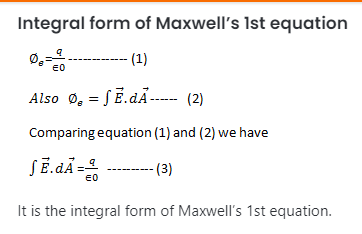 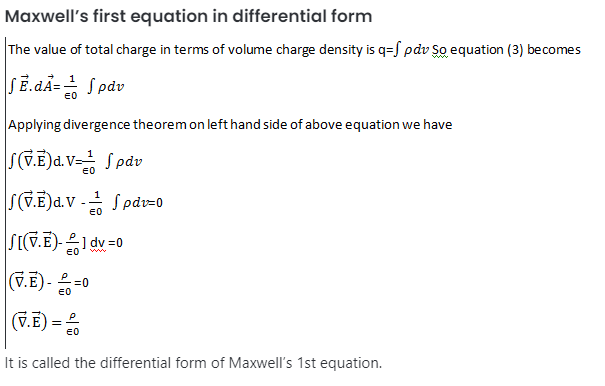 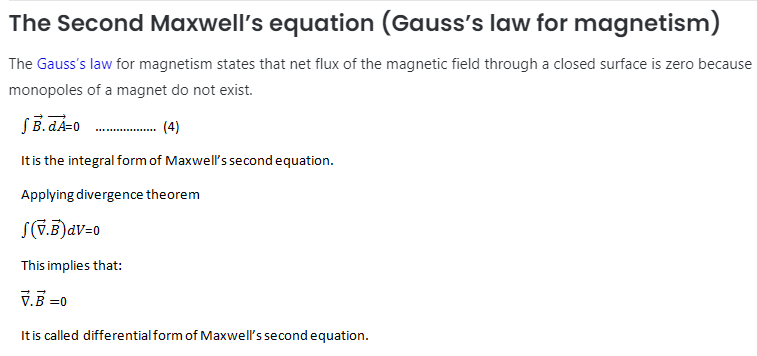 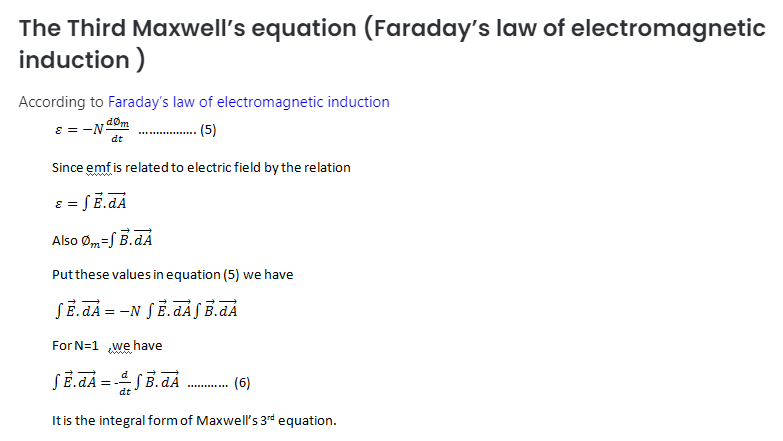 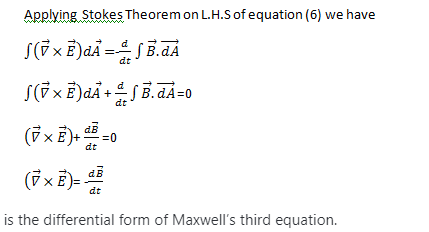 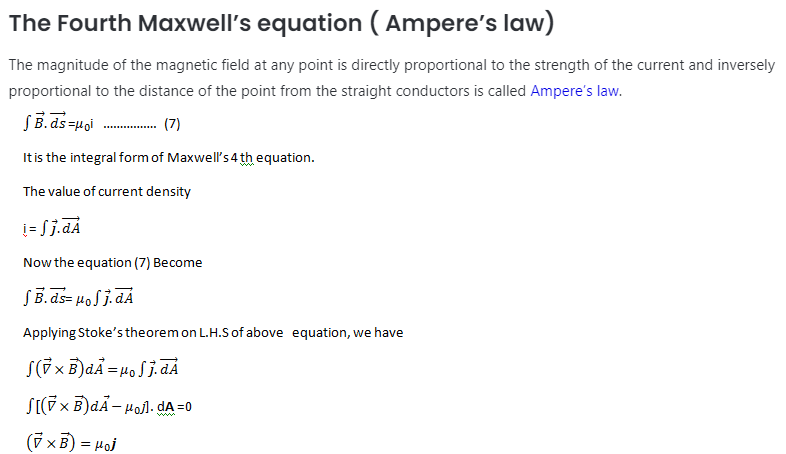 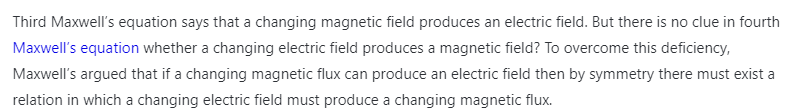 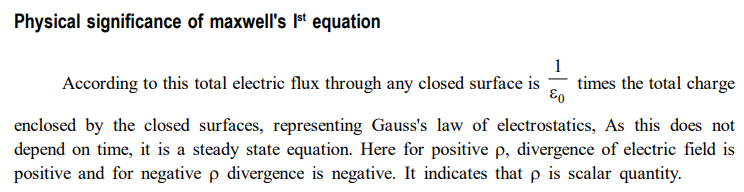 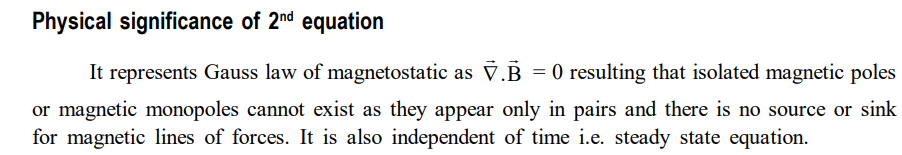 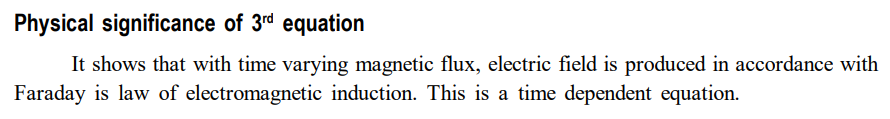 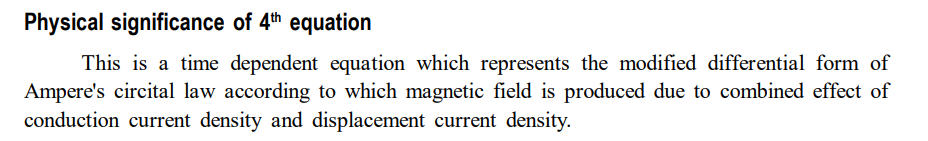